Водоём - природное сообщество.
Беклемышева Наталья Анатольевна.Учитель начальных классов.
Водоём - природное сообщество.Водоём — постоянное или временное скопление стоячей или со сниженным стоком воды в естественных или искусственных впадинах (озёра, водохранилища, пруды и т. д.).
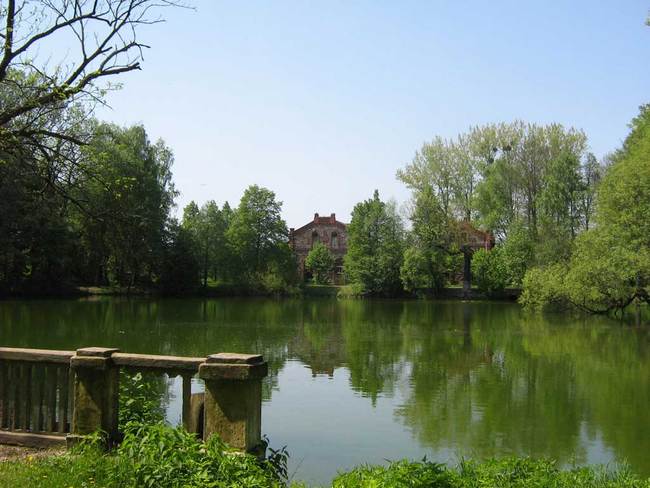 Изучением водоёмов занимается наука - гидрология.
Растения водоёма.
Рогоз
Камыш
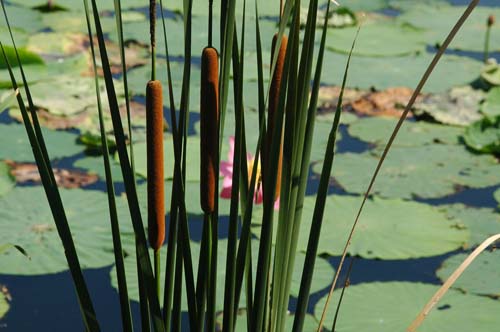 Аир
Кубышка
Стрелолист
Кувшинка
Ряска
Насекомые водоёма.
Жук-плавунец
Клоп-водомерка
Стрекоза и её личика
Комары  - дергуны
Личинка комара - мотыль
Птицы водоёмов.
Цапля
Утка-кряква
Рыбы
Окунь
Щука
Карась
Карп
Плотва
Звери
Бобр
Выдра
Моллюски
Беззубка
Перловица
Земноводные
Лягушка
Ракообразные
Рак
Дафнии – мелкие ракообразные.
Циклопы – мелкие ракообразные.
Кто очищает водоёмы?
Беззубка
Перловица
Рак
Правила друзей водоёмов.
Нельзя ловить раков, они санитары водоёмов.
Нельзя уничтожать моллюсков, это – «фильтры водоёмов».
Не загрязняйте водоёмы.
Берегите лягушек и головастиков.
Никогда не ловите стрекоз.
Не разрушайте жилище бобра.